Dimension 4: Treat Clients Responsibly
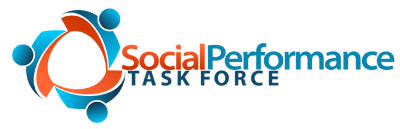 With Gulshan Jumayeva of FINCA Azerbaijan and Leah Wardle of the SPTF
Agenda
Review of Dimension 4 of the Universal Standards
Interview with Gulshan Jumayeva of FINCA Azerbaijan
 Q&A with participants
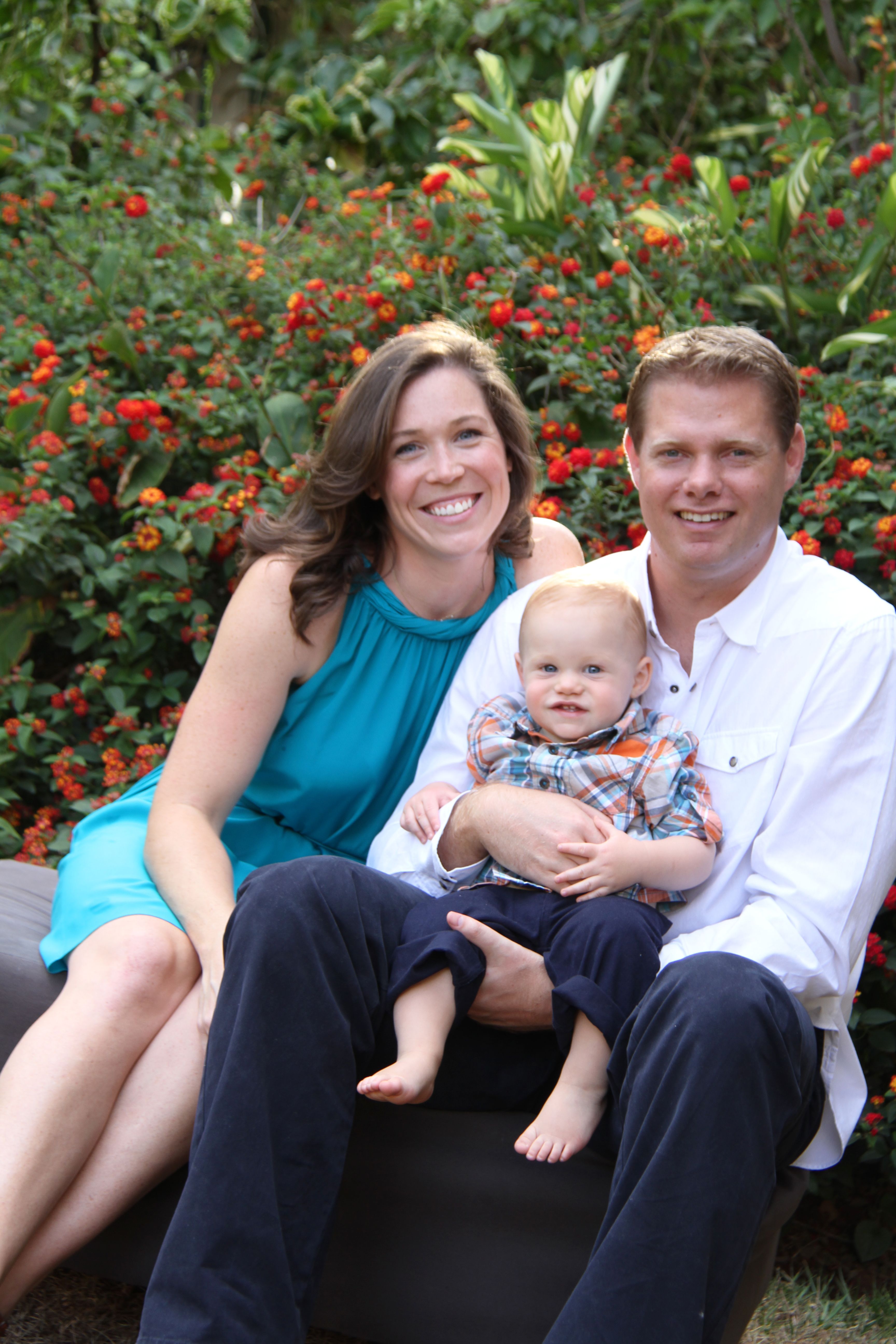 SPTF Presenter: Leah Wardle
Dimension 4 of the Universal Standards
Section Title: Treat Clients Responsibly

Relationship with the Smart Campaign: The entire contents for this section comes from the Smart Campaign’s client protection standards.

Rationale: Institutions that seek to bring benefits to their clients must ensure that they “do no harm.”
The standards in Dimension 4
4a—Prevention of over-indebtedness
4b—Transparency
4c—Fair and Respectful Treatment of Clients
4d—Privacy of Client Data
4e—Mechanisms for Complaints Resolution
[Speaker Notes: the standards are broad statements that describe what the institution should achieve. The real guidance is found in the essential practices, which describe how an institution should fulfill the standard. So let’s look at the essential practices for each of these four standards.]
Interview with Gulshan Jumayeva of FINCA Azerbaijan
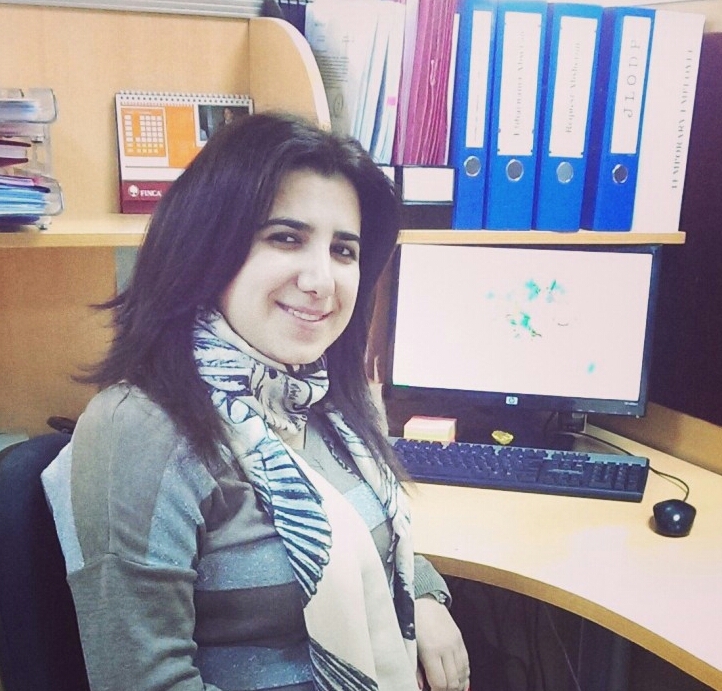 PR Coordinator, FINCA Azerbaijan
1. Why did FINCA AZ decide to make improvements to its complaints mechanism?
Engagement with the Smart Campaign www.smartcampaign.org 
Social mission of the organization--our goal is to provide quality services and treat clients well
To deal with problems before they become unmanageable
To get feedback on our products and services
2. How can clients make complaints/ ask questions?
Hotline and office line calls
Complaints books/suggestions and complaints boxes
Client visits to the offices and official letters
3. What are the most common questions and complaints?
Loan terms and conditions
Loan types – individual and group loans
Payment issues
4. Which employees deal with client questions and complaints?
Initial steps - Client Service Representatives (CSR working within Marketing Department)
CRM Coordinator and Marketing Manager
Within the process of investigation and solution of the problem – Legal department, branch managers, Regional Operations Managers
5. What does FINCA AZ do with the complaints information collected from clients?
Refer it to the relevant branch or responsible officer in accordance with the complaint category
Inform client about the results in 3 days period
6. This is a financial investment—is it worth it, from a business perspective?
Business case benefits:
Increase in client loyalty when clients feel “heard”
A chance to correct problems and retain dissatisfied clients
Building a good reputation in the community
A form of market research—clients give feedback on products and services, allowing us to make adjustments
Where to find more resources on Dimension 4
This presentation and audio recording: http://sptf.info/online-trainings/universal-standards-implementation 

The Universal Standards Implementation Guide: Coming Soon!

Universal Standards Resource Library: http://sptf.info/spmstandards/standards-implementation-resources